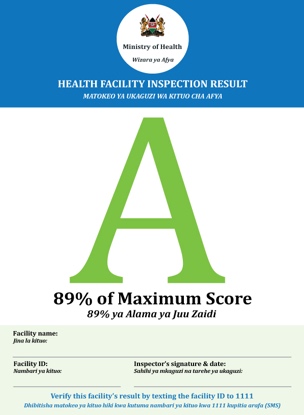 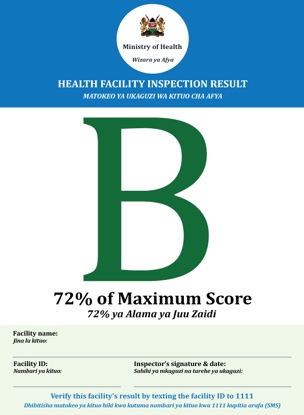 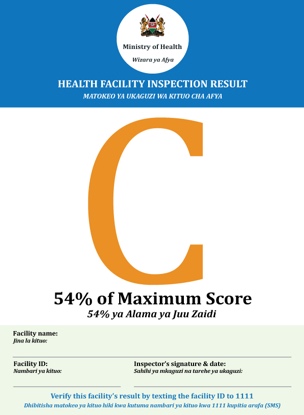 Inspection scorecards displaced at facilities
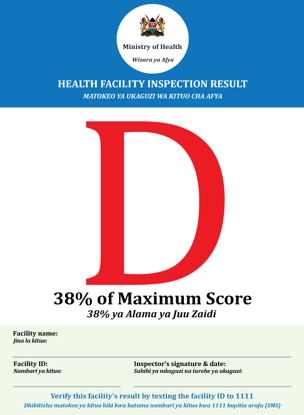 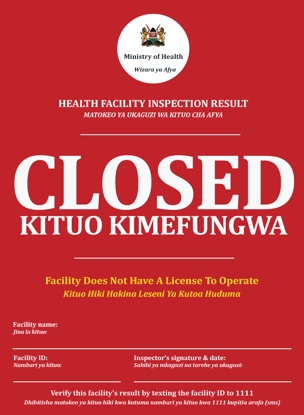 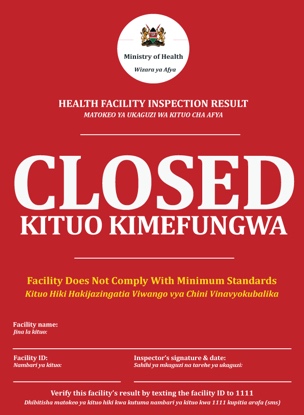